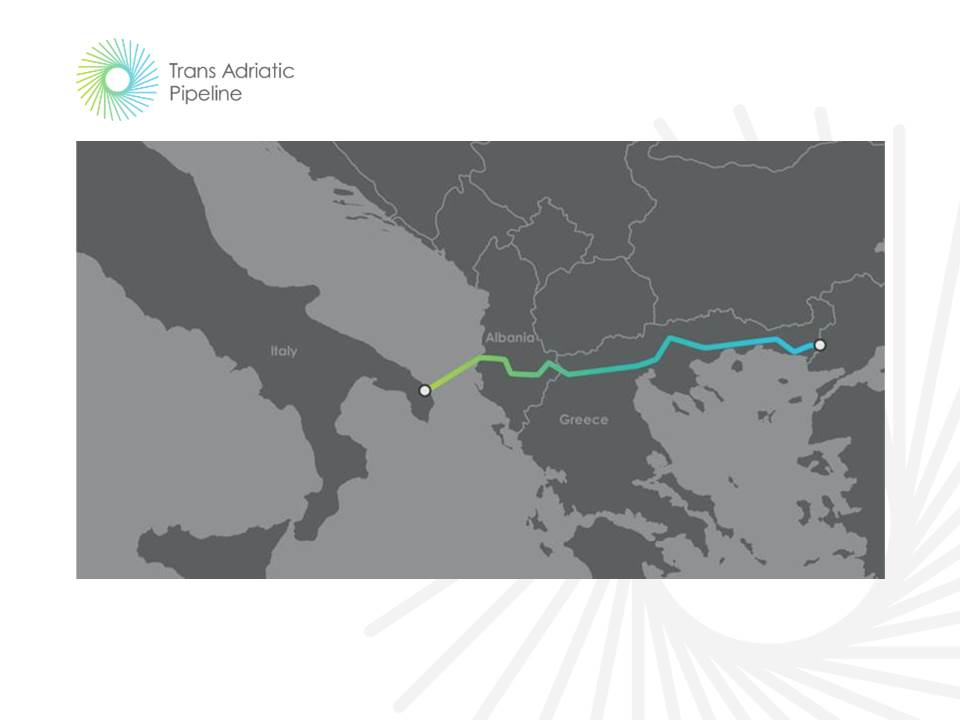 Gasdotto TAP
«Trans Adriatic Pipeline»


Prescrizione A.24

“Progetto della Rete di Monitoraggio”

Doc. n. IAL00-ERM-643-Y-TAE-1044
Rev. 2
Novembre 2016